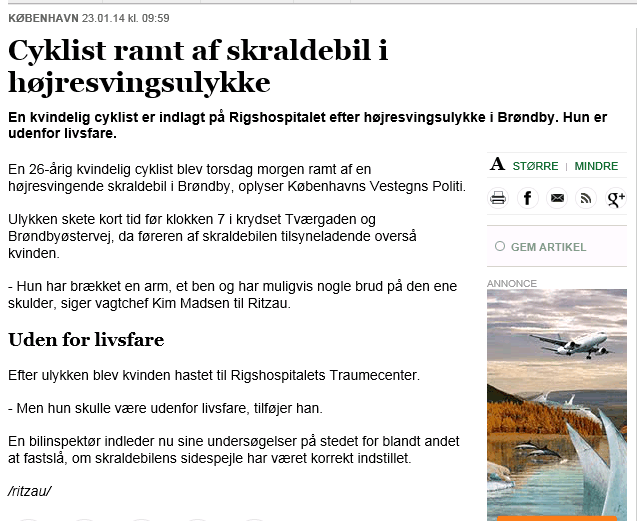 Ca. 300 mennesker kom til ALVORLIGT TIL SKADE 
i højresvingsulykker 
med person- og varebil!
Eksperter: Derfor dør kvinder oftest i højresvingsulykker
ALT FOR DAMERNE (JP 27. januar 2014….)

I 2013 var seks ud af de syv dødsofre for højresvingsulykker kvinder.  385 højresvingsulykker i de seneste 10 år: 61 procent kvinder, 39 procent mænd. 

Trafikforsker Harry Lahrmann:
”….Cyklende kvinder multitasker og tænker på både aftensmad og på at hente børnene, og har ikke har så meget fokus på trafikken.” 

Specialkonsulent Pernille Ehlers, Rådet for Sikker Trafik: 
”…..Mange kvinder har cyklen som det for-
trukne transportmiddel i byerne. Måske har
 kvinder en dårligere forståelse af, hvor 
svært det er at kigge ud fra en lastbil.”

Psykolog Anna Louise Feerup:
”…..peger også på, at stress kan være en
 del af forklaringen.”
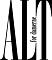 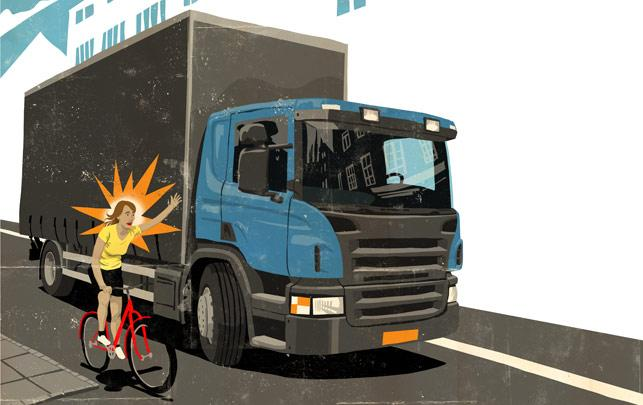